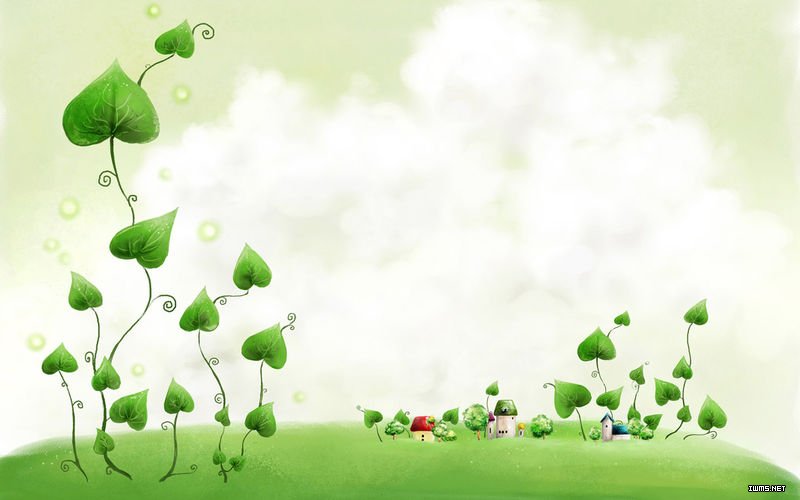 台南市國民教育輔導團
國語文學習領域國中組
分區到校諮詢服務研習

104.12.17北門國中
簡報者：王怡惠
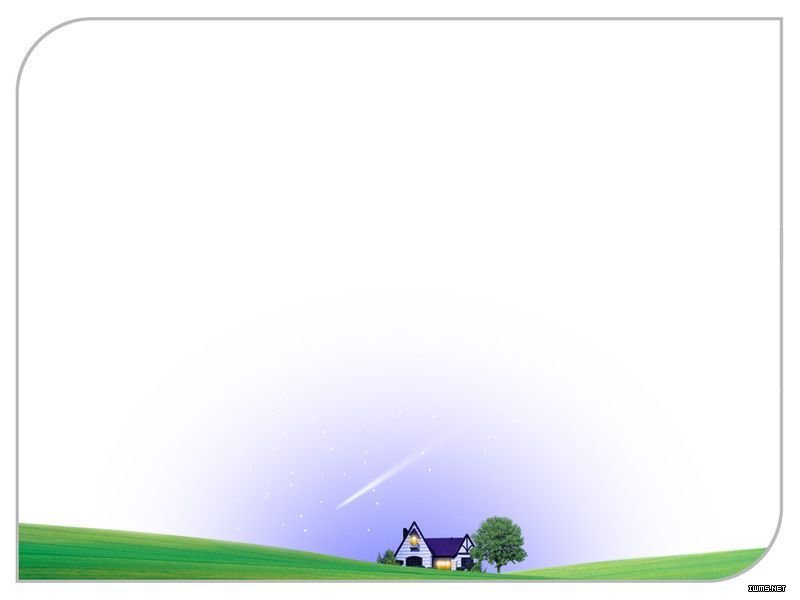 新詩之共同備課：
以「夏夜」為例
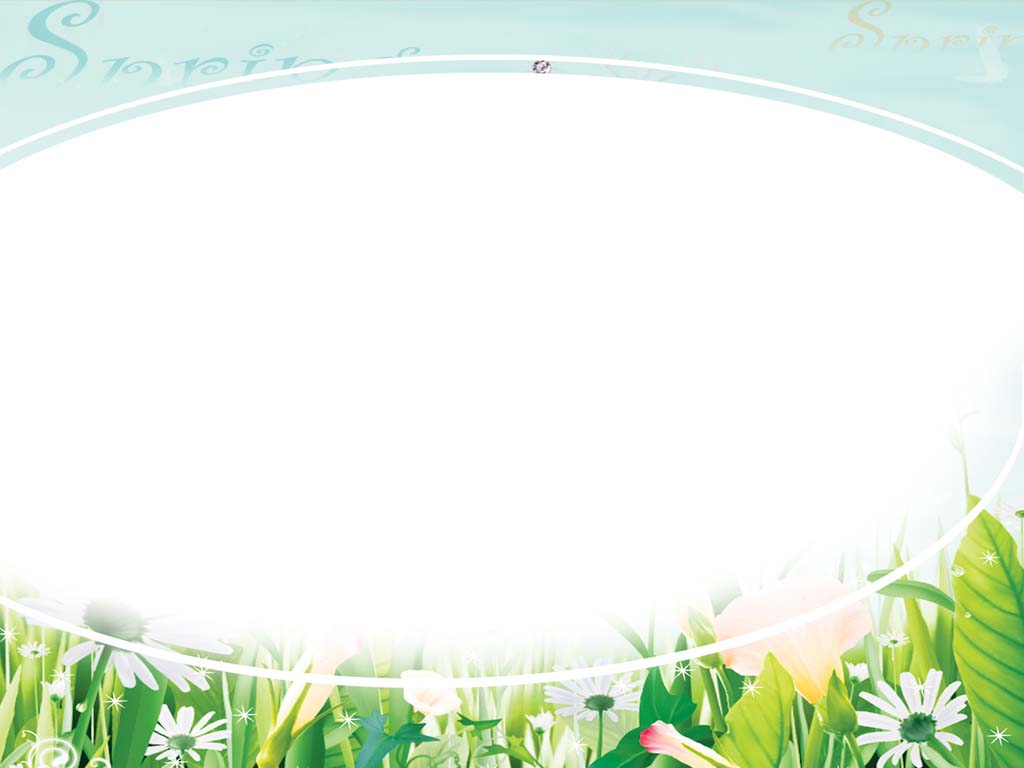 簡報大綱
一、共同備課
二、全文概覽
三、教學重點與設計
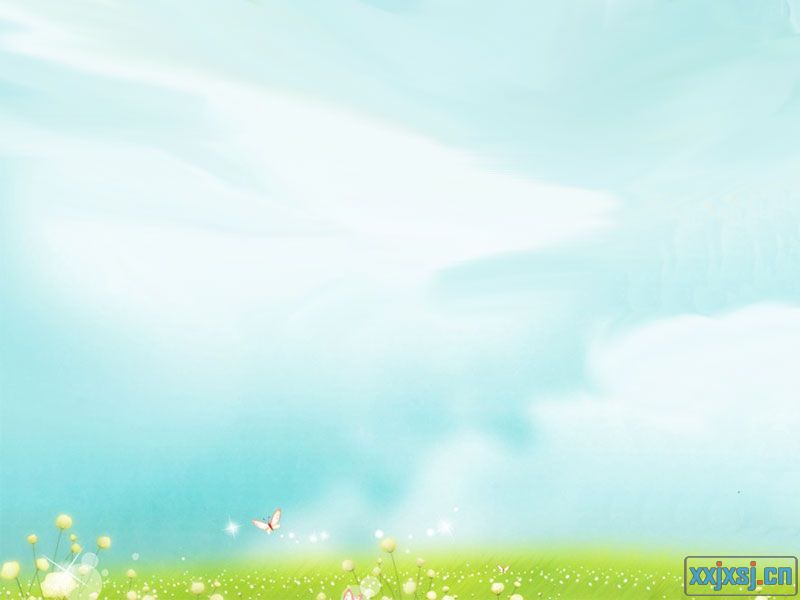 新詩
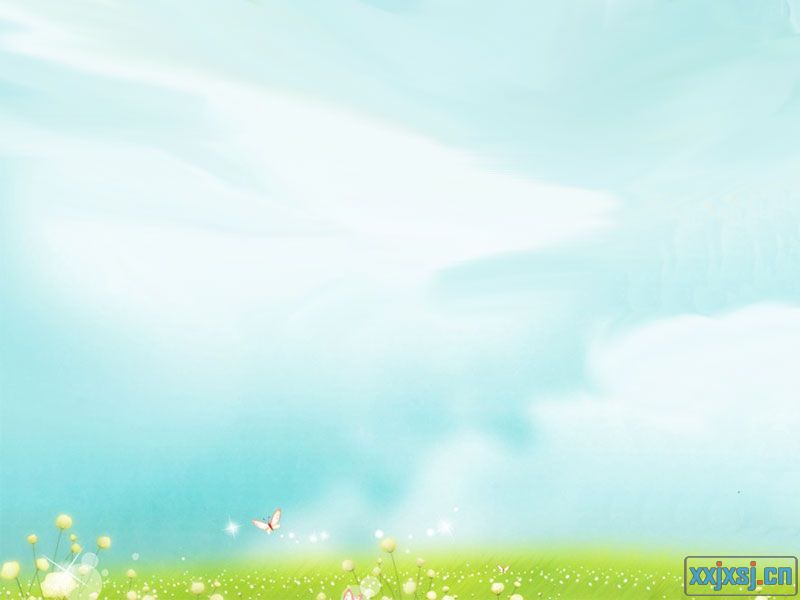 共同備課
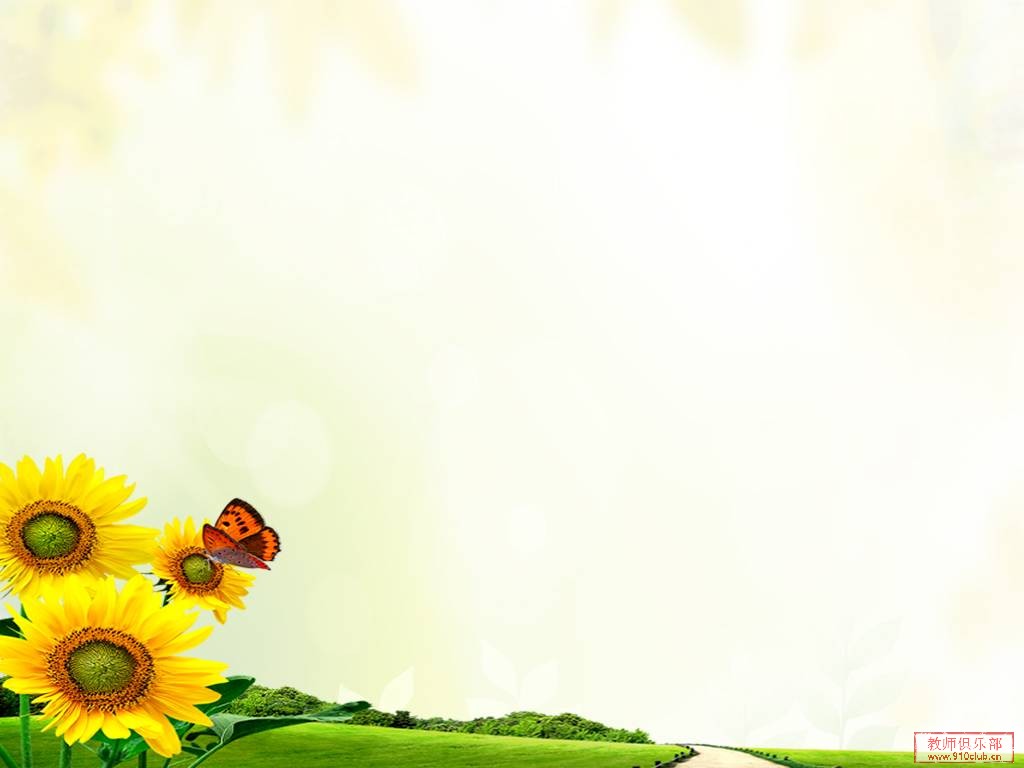 共同備課
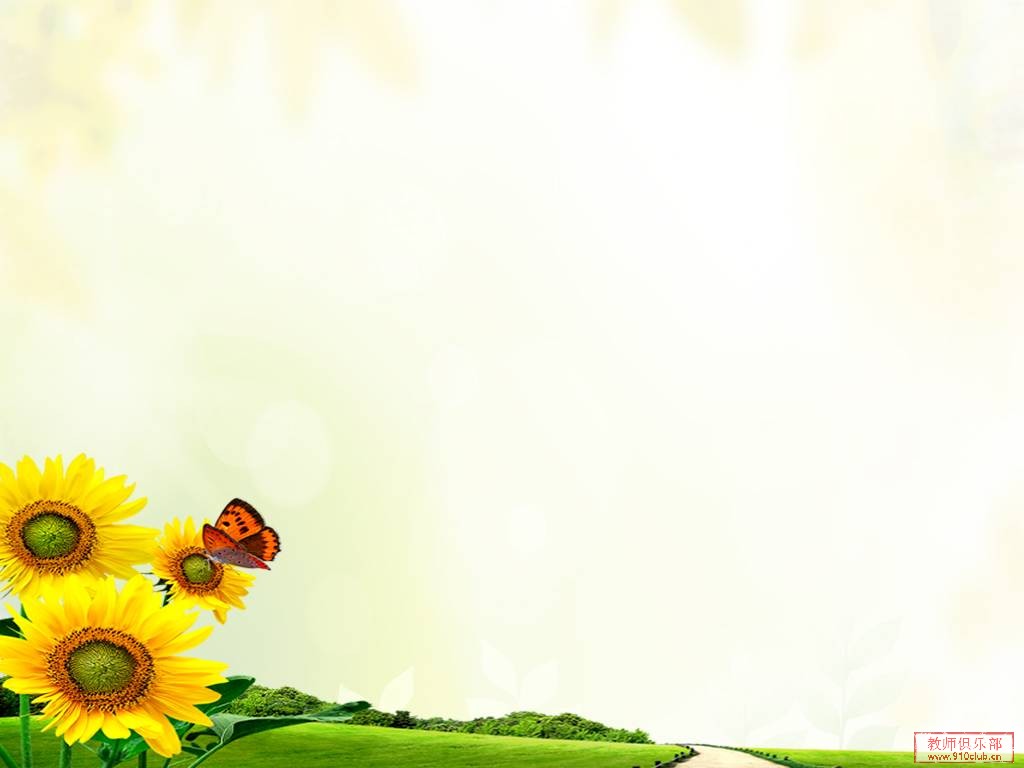 共同備課
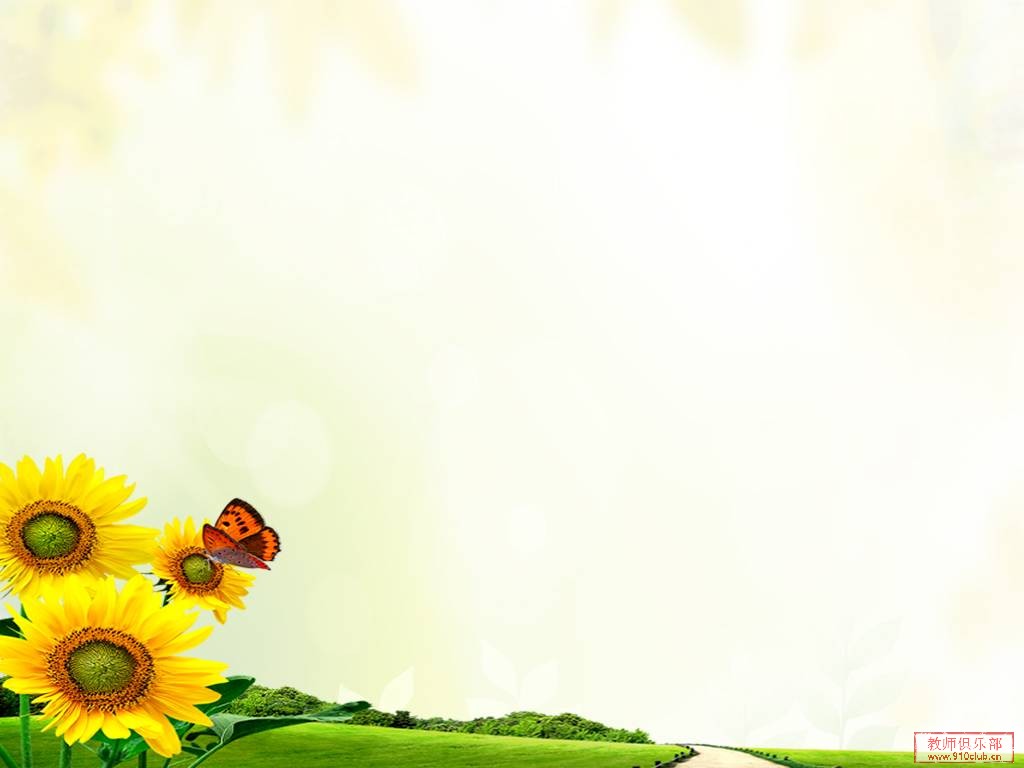 全文概覽
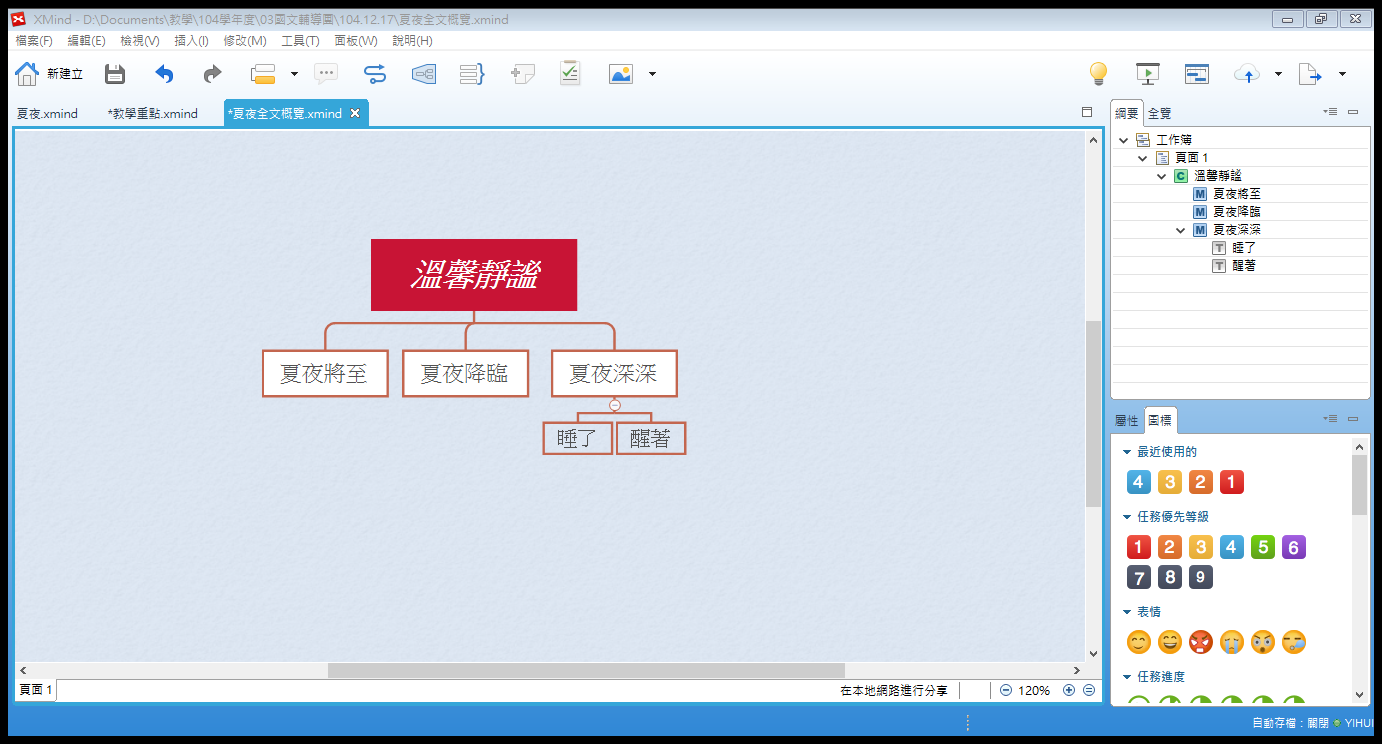 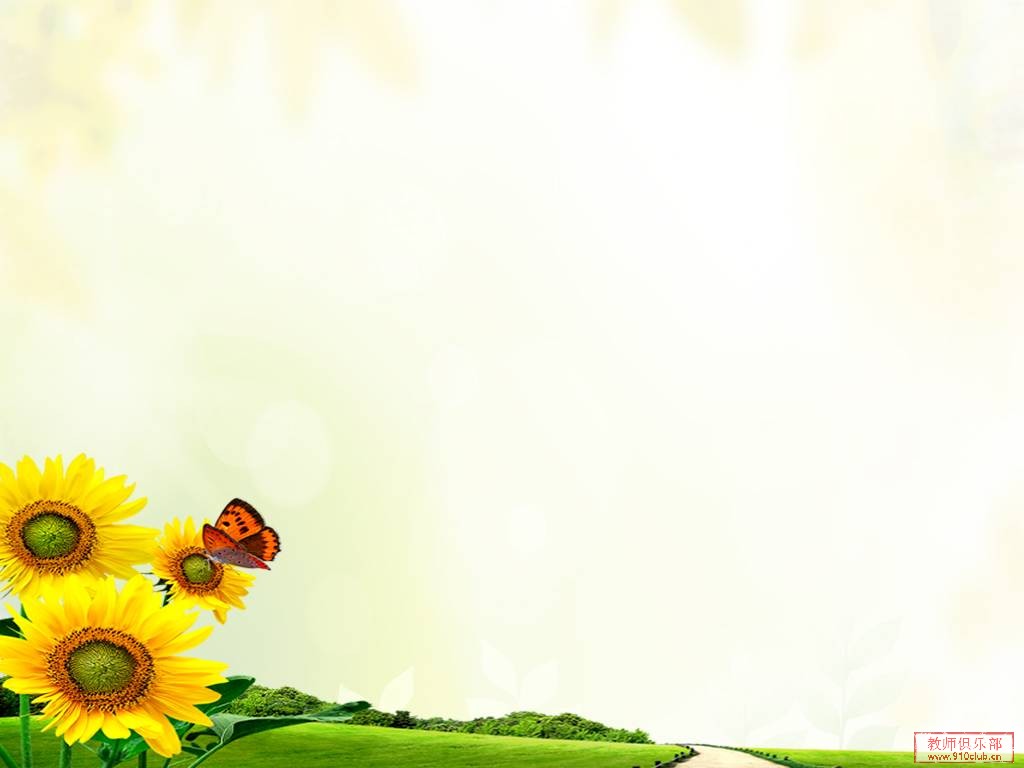 教學重點
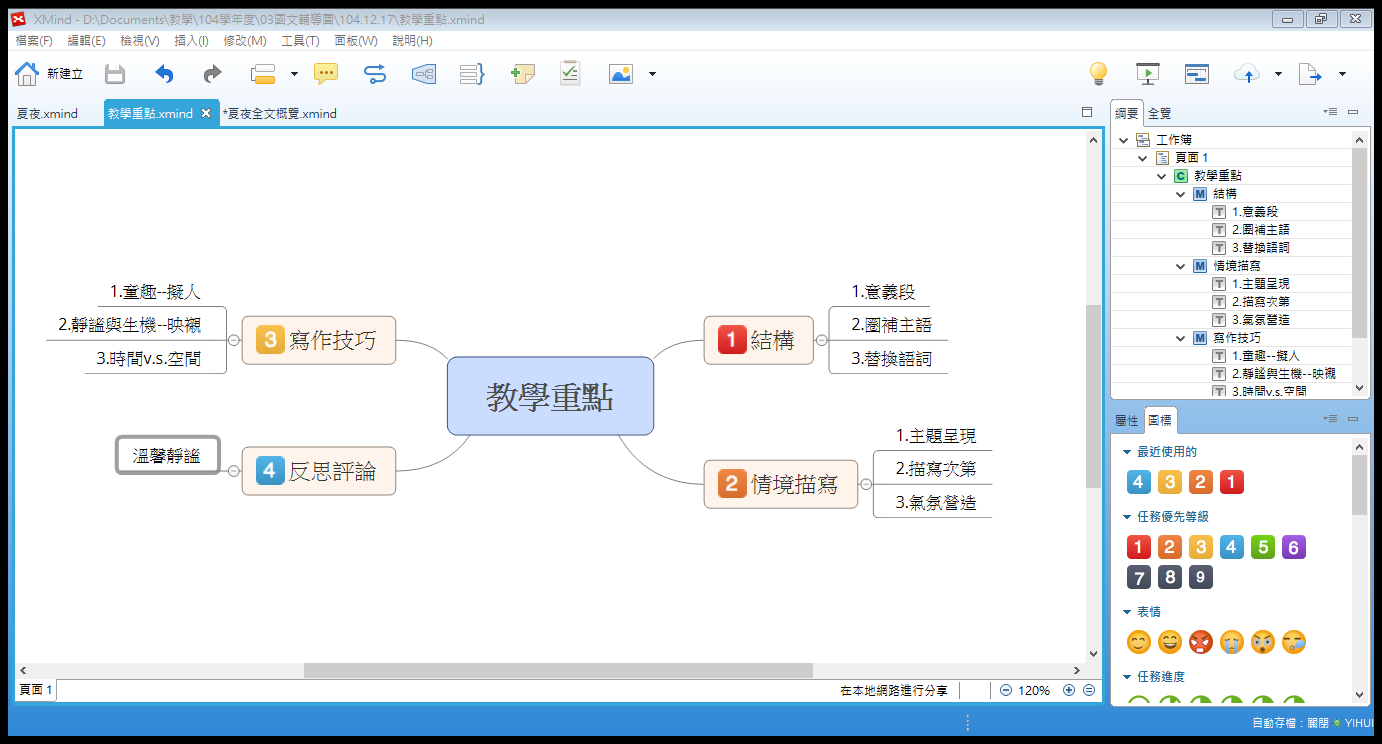 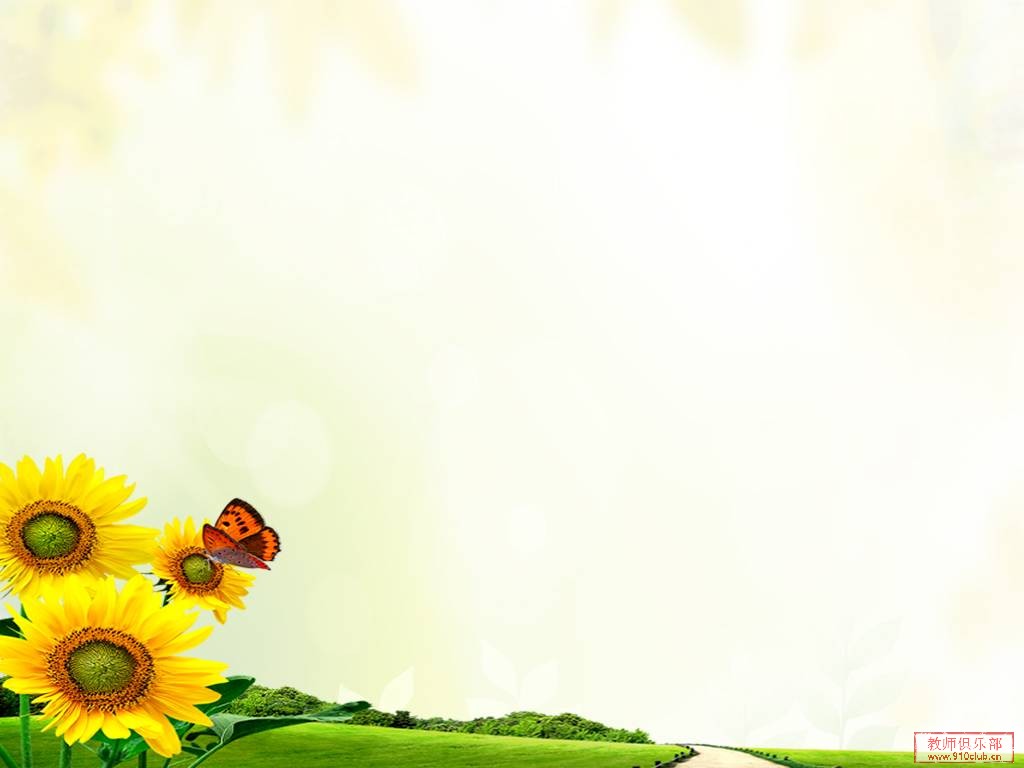 蝴蝶和蜜蜂們帶著花朵的蜜糖回來了，
羊隊和牛群告別了田野回家了，
火紅的太陽也滾著火輪子回家了，
當街燈亮起來向村莊道過晚安，
夏天的夜就輕輕地來了。
來了！來了！
從山坡上輕輕地爬下來了。
來了！來了！
從椰子樹梢上輕輕地爬下來了。
撒了滿天的珍珠和一枚又大又亮的銀幣。
 
美麗的夏夜呀！
涼爽的夏夜呀！
小雞和小鴨們關在欄裡睡了。
聽完了老祖母的故事，
小弟弟和小妹妹也闔上眼睛走向夢鄉了。
（小妹妹夢見她變做蝴蝶在大花園裡忽東忽西地飛，
小弟弟夢見他變做一條魚在藍色的大海裡游水。）
睡了，都睡了！
朦朧地，山巒靜靜地睡了！
朦朧地，田野靜靜地睡了！
只有窗外瓜架上的南瓜還醒著，
伸長了藤蔓輕輕地往屋頂上爬。
只有綠色的小河還醒著，
低聲地歌唱著溜過彎彎的小橋。
只有夜風還醒著，
從竹林裡跑出來，
跟著提燈的螢火蟲，
在美麗的夏夜裡愉快地旅行。
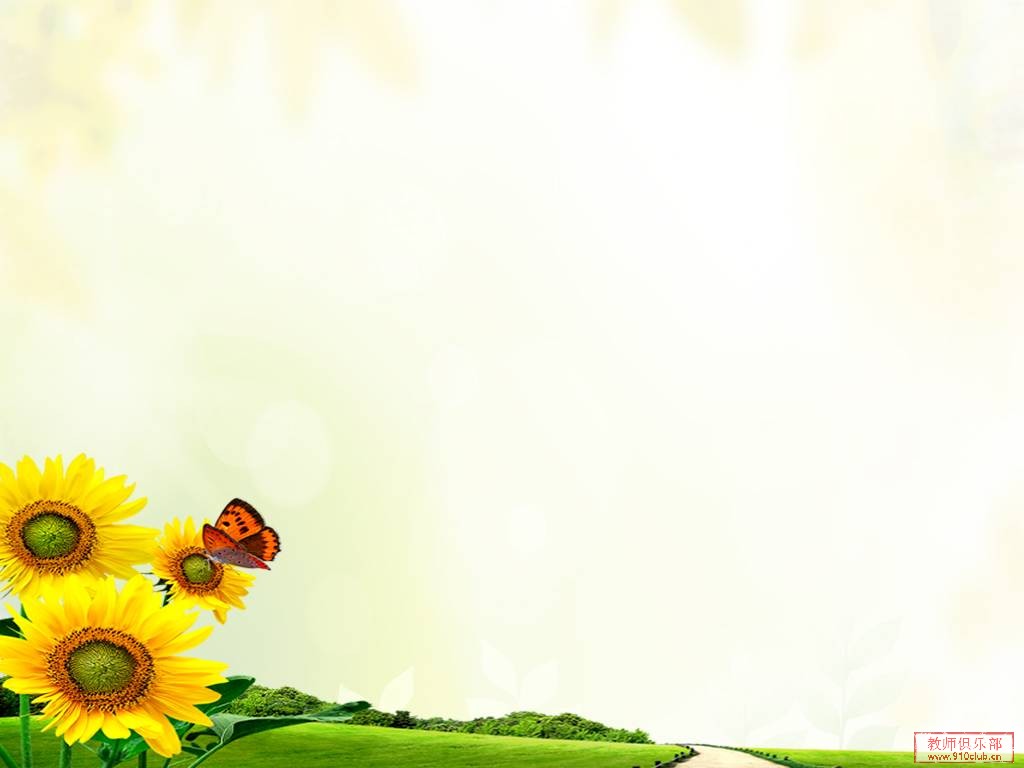 ‧蝴蝶和蜜蜂們帶著花朵的蜜糖回來了，
‧羊隊和牛群告別了田野回家了，
‧火紅的太陽也滾著火輪子回家了，
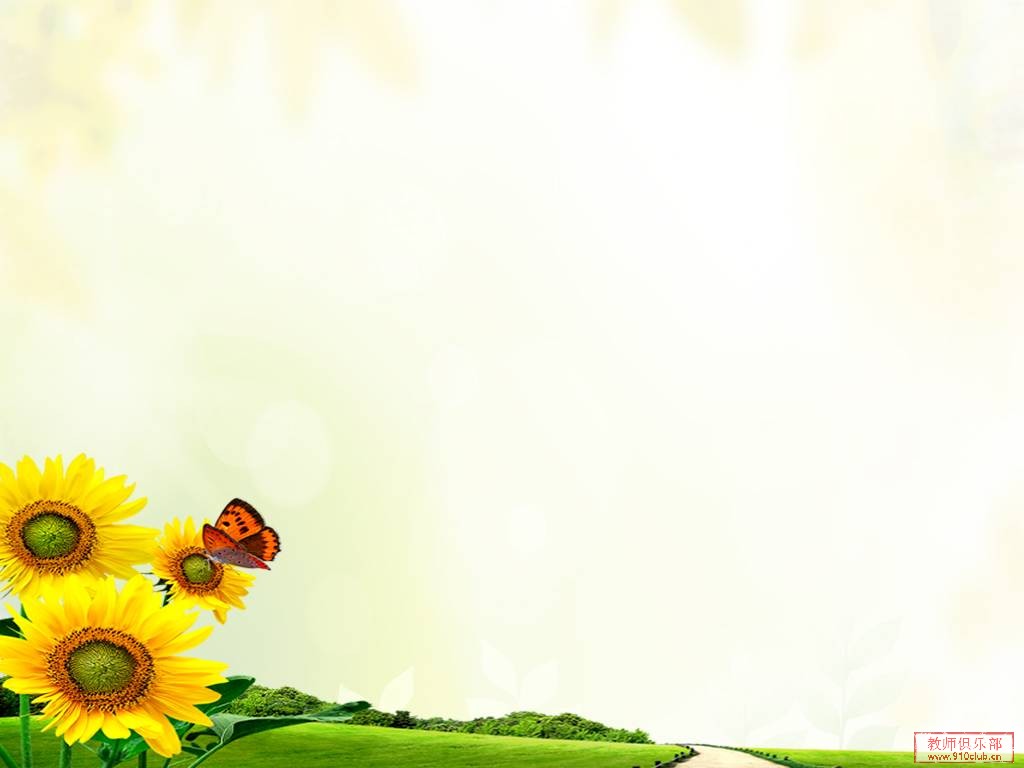 ‧當街燈亮起來向村莊道過晚安，夏天的夜就輕輕地來了。
‧來了！來了！從山坡上輕輕地爬下來了。
‧來了！來了！從椰子樹梢上輕輕地爬下來了。
‧撒了滿天的珍珠和一枚又大又亮的銀幣。
整理前後句的關係，讓主語清楚。
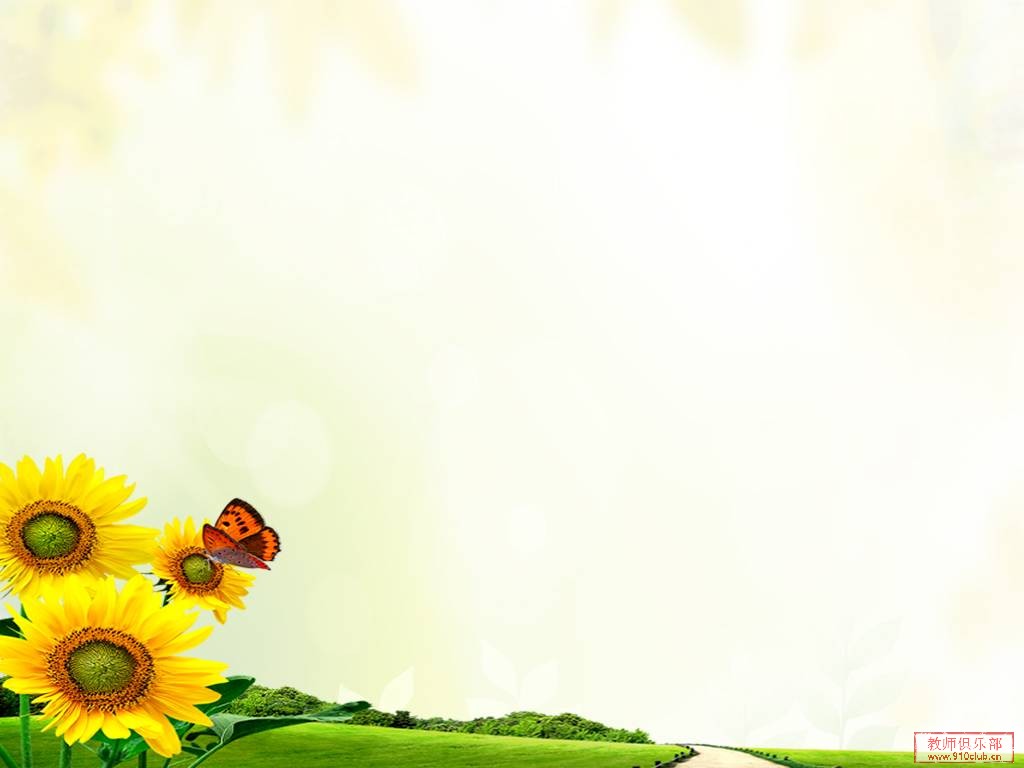 ‧聽完了老祖母的故事，小弟弟和小妹妹也闔上眼睛走向夢鄉了。
‧ （小妹妹夢見她變做蝴蝶在大花園裡忽東忽西地飛，
‧小弟弟夢見他變做一條魚在藍色的大海裡游水。）
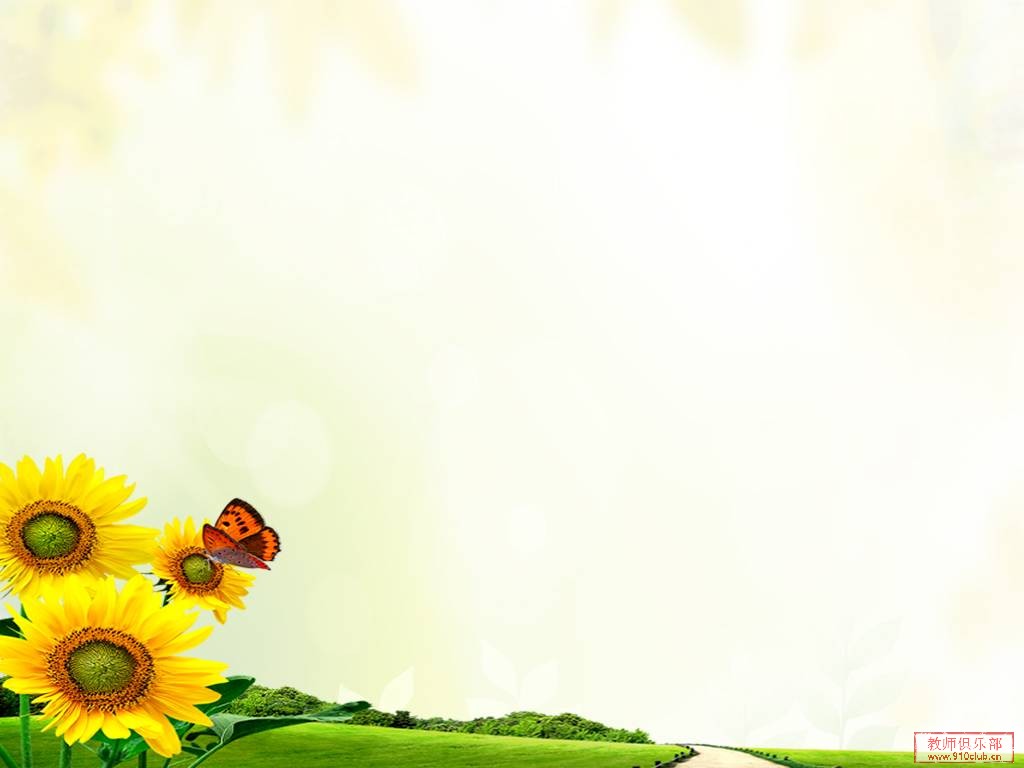 ‧只有窗外瓜架上的南瓜還醒著，伸長了藤蔓輕輕地往屋頂上爬。
‧只有綠色的小河還醒著，低聲地歌唱著溜過彎彎的小橋。
‧只有夜風還醒著，從竹林裡跑出來，跟著提燈的螢火蟲，在美麗的夏夜裡愉快地旅行。
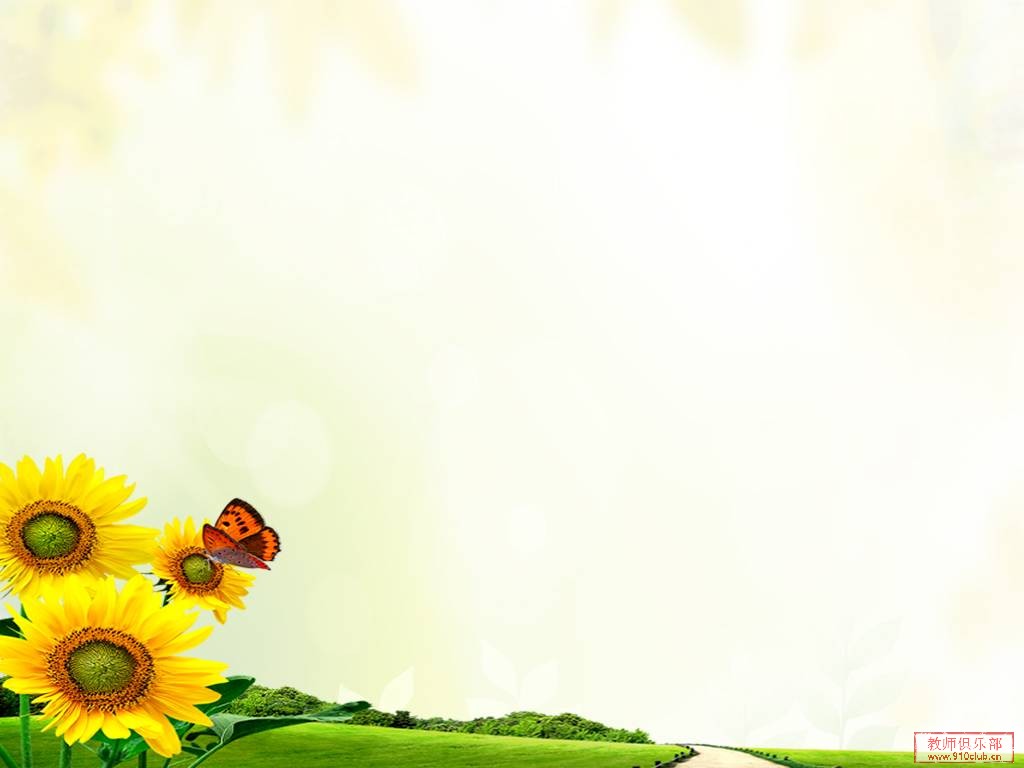 ‧蝴蝶和蜜蜂們帶著花朵的蜜糖回來了，
‧羊隊和牛群告別了田野回家了，
‧火紅的太陽也滾著火輪子回家了，
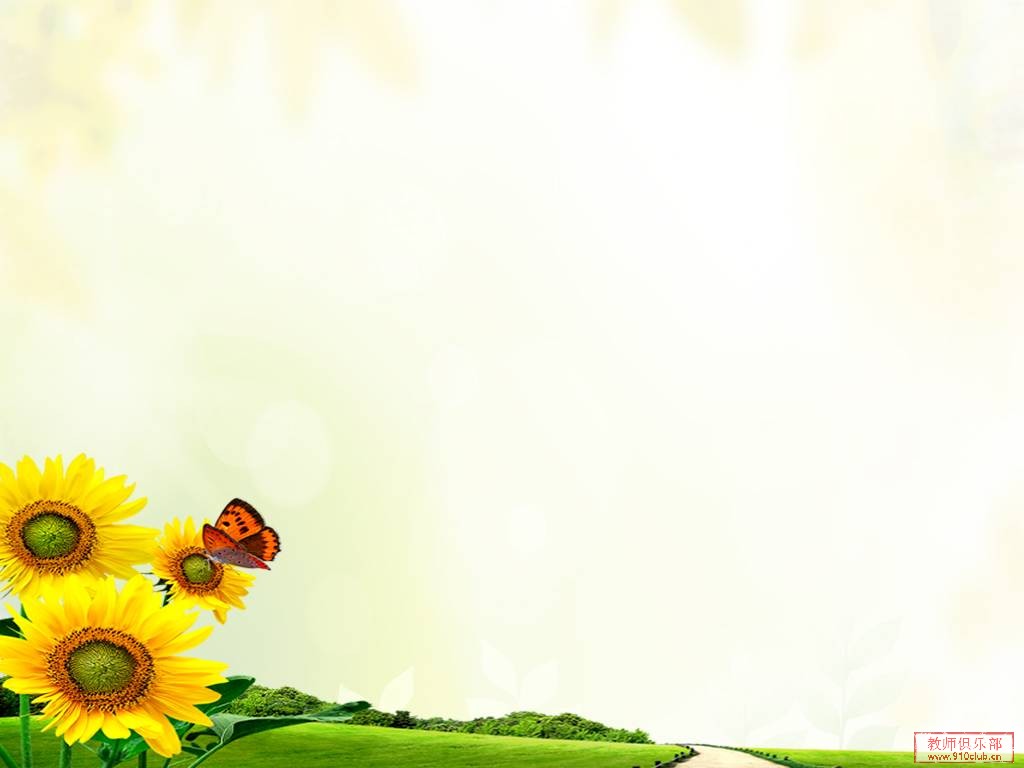 ‧當街燈亮起來向村莊道過晚安，夏天的夜就輕輕地來了。
‧(夏天的夜)來了！來了！從山坡上輕輕地爬下來了。
‧(夏天的夜)來了！來了！從椰子樹梢上輕輕地爬下來了。
‧(夏天的夜)撒了滿天的珍珠和一枚又大又亮的銀幣。
開始描述夏夜
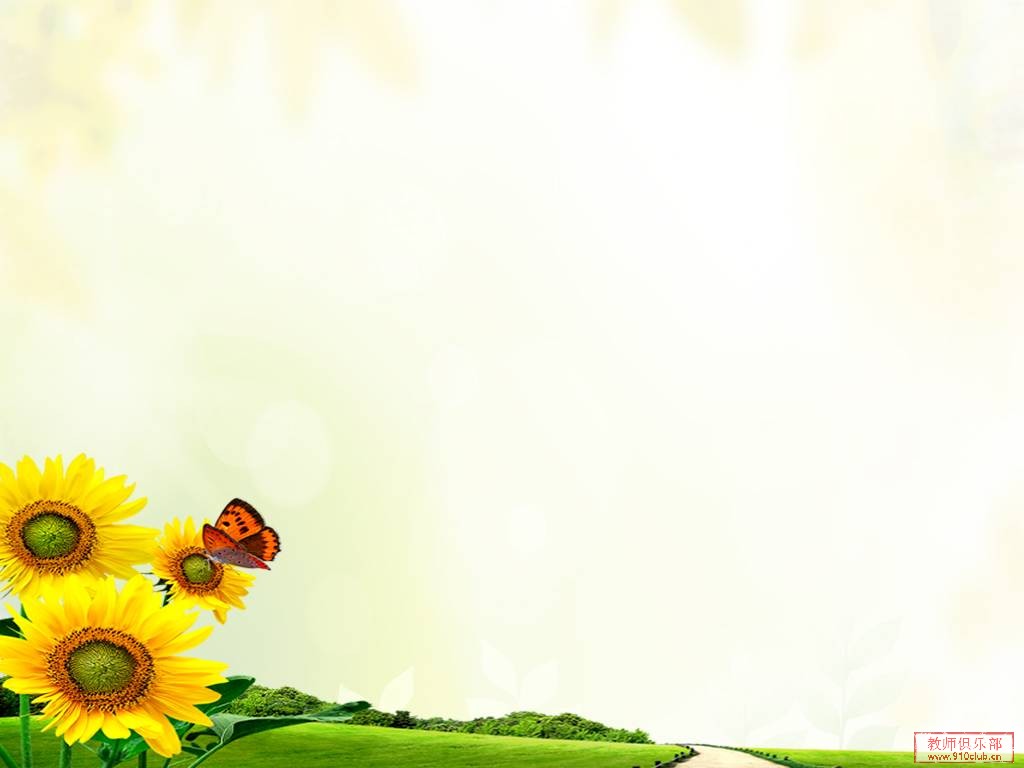 ‧美麗的夏夜呀！
‧涼爽的夏夜呀！
‧小雞和小鴨們關在欄裡睡了。
‧聽完了老祖母的故事，小弟弟和小妹妹也闔上眼睛走向夢鄉了。
‧ （小妹妹夢見她變做蝴蝶在大花園裡忽東忽西地飛，
‧小弟弟夢見他變做一條魚在藍色的大海裡游水。）
‧(大地、萬物)睡了，都睡了！
‧朦朧地，山巒靜靜地睡了！
‧朦朧地，田野靜靜地睡了！
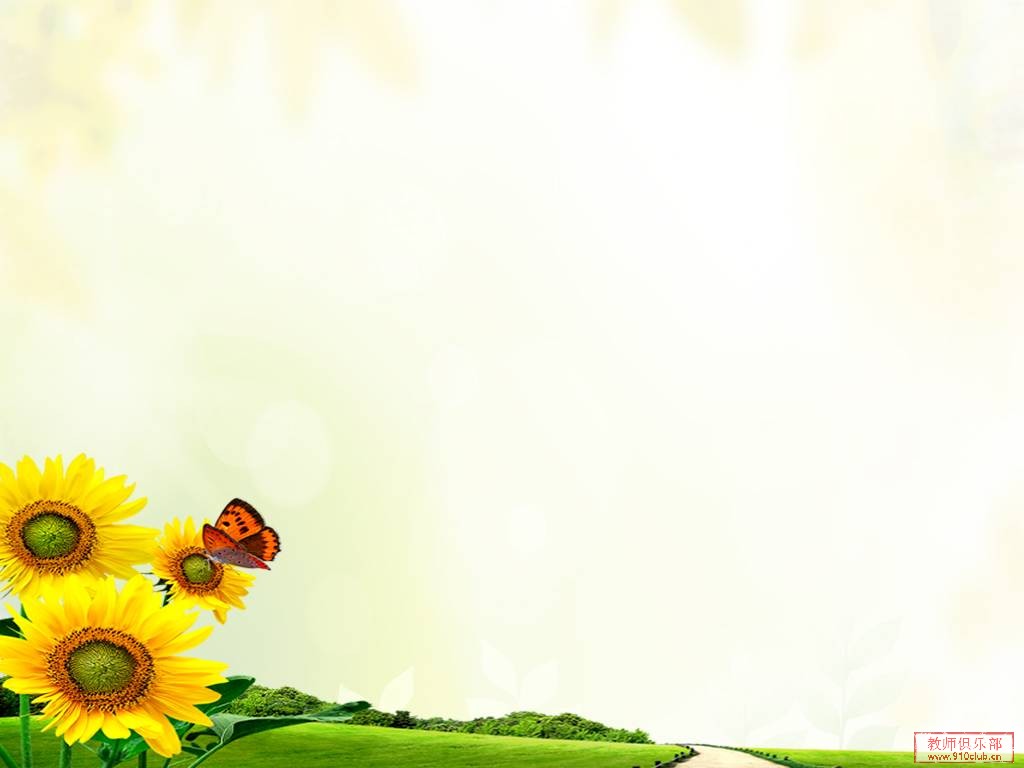 ‧只有窗外瓜架上的南瓜還醒著，伸長了藤蔓輕輕地往屋頂上爬。
‧只有綠色的小河還醒著，低聲地歌唱著溜過彎彎的小橋。
‧只有夜風還醒著，從竹林裡跑出來，跟著提燈的螢火蟲，在美麗的夏夜裡愉快地旅行。
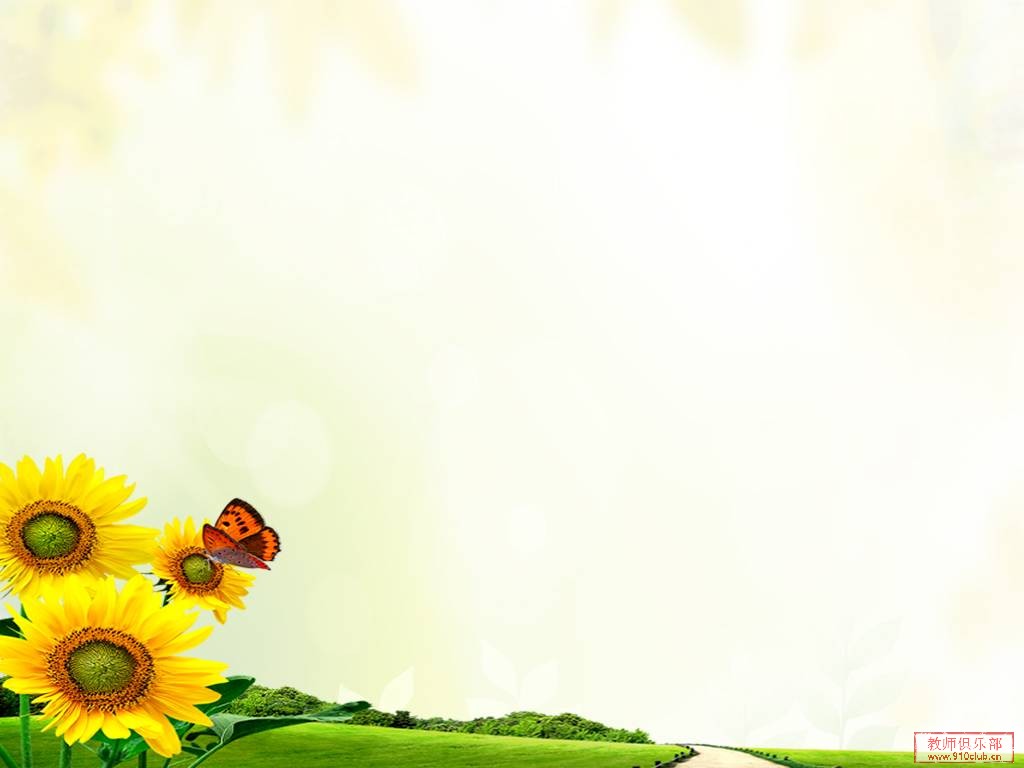 ‧羊隊和牛群告別(說再見)了田野回家了，
‧火紅的太陽也滾著火輪子回家了，
(太陽下山)
‧當街燈亮起來向村莊道(說)過晚安，
‧撒(拋、丟)了滿天的珍珠(星星)和一枚又大又亮的銀幣(月亮) 。
‧聽完了老祖母的故事，小弟弟和小妹妹也闔(閉)上眼睛走向夢鄉了。
‧朦朧地，山巒(山峰)靜靜地睡了！
‧只有綠色的小河還醒著，低聲地歌唱著溜過(流)彎彎的小橋。
灑：(1)潑撒、將水散布出去。
    (2)將東西散落。
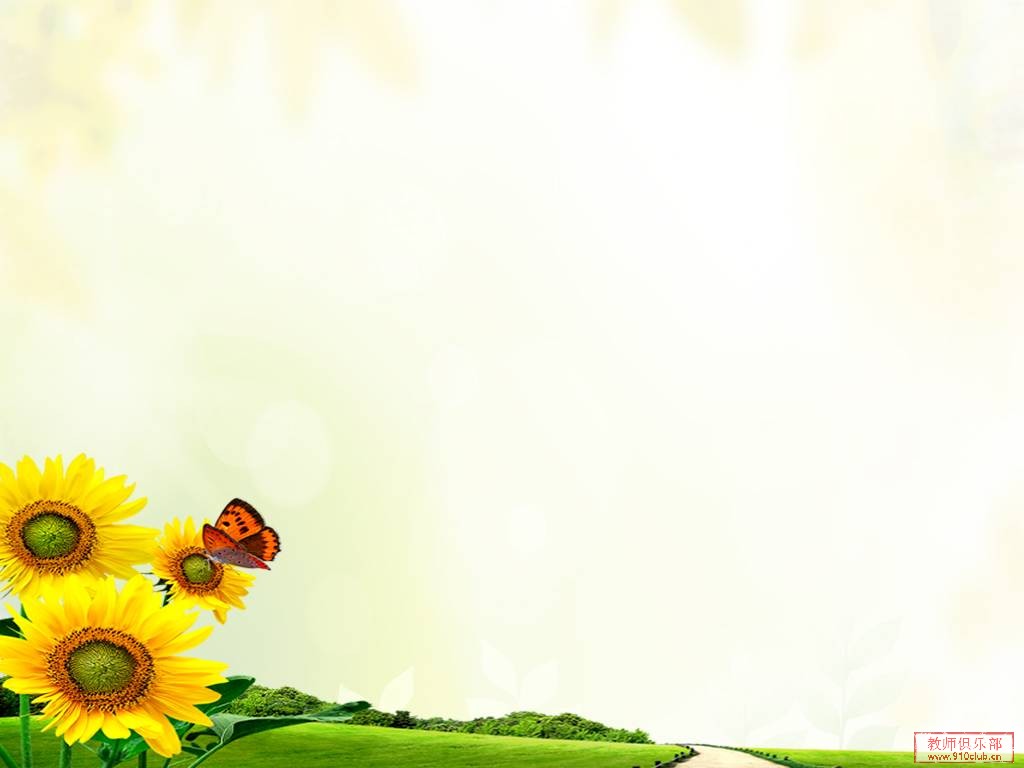 教學重點—情境描寫
--主題呈現
1這首詩的那些景物可以表現季節？那些景物可以表現夜晚？從文中找出證據。
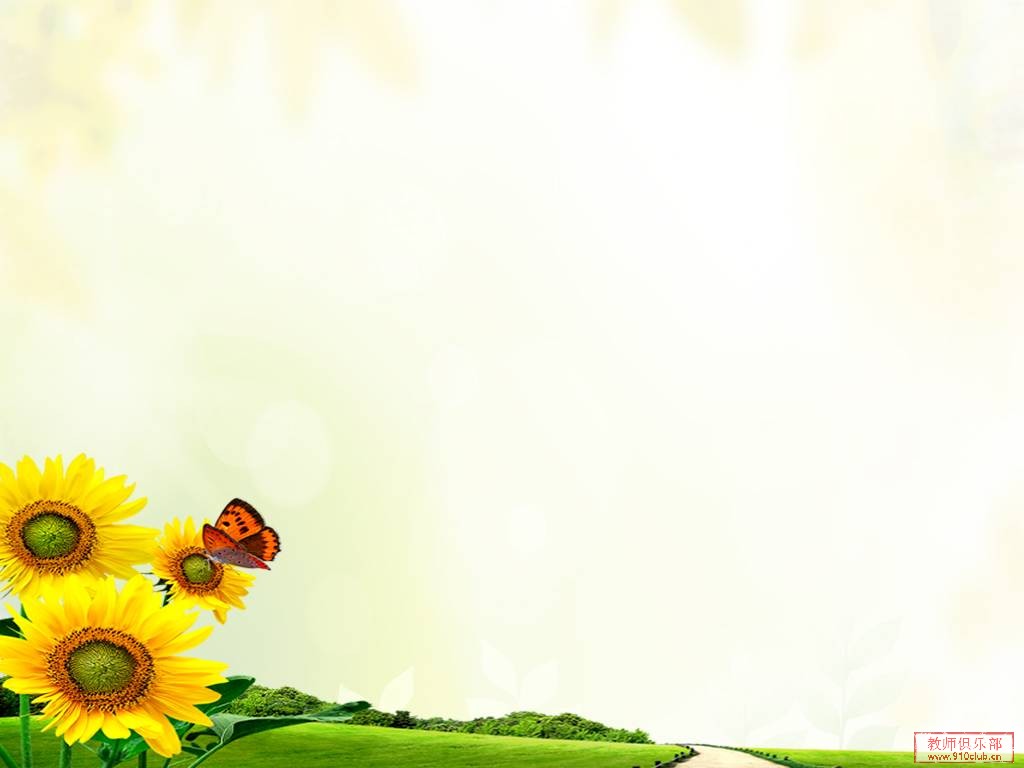 教學重點—情境描寫
--主題呈現
2羊隊到太陽的能「回家」能表現夜晚嗎？ 「街燈」可以表現夜晚嗎？
回家了→像下班放學回家，表示一天結束了
街燈亮起→天色暗
街燈道晚安→天已晚
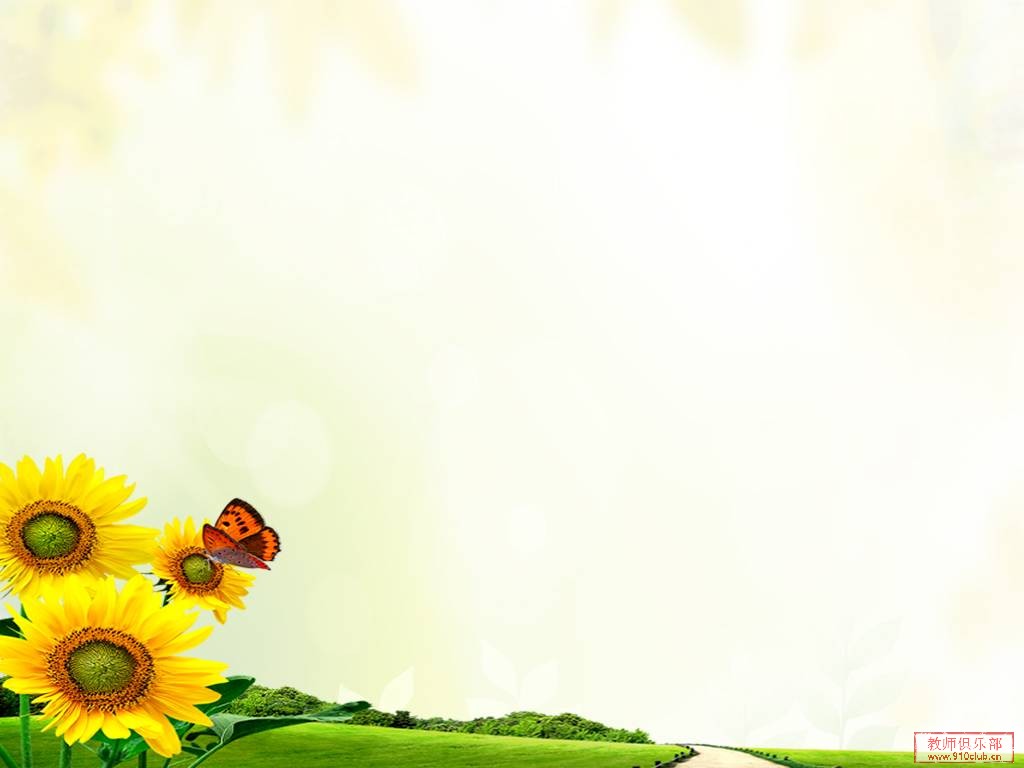 教學重點—情境描寫
—描寫次第
3你能找出這首詩寫作上的次第嗎？
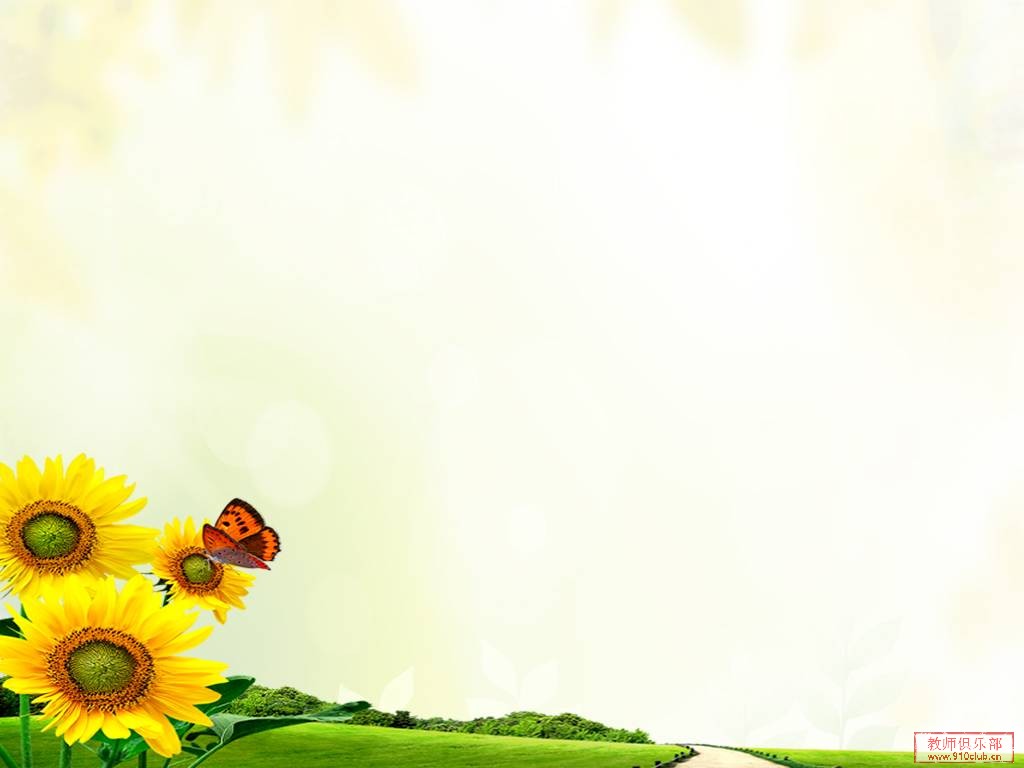 教學重點—情境描寫
—氣氛營造
4小弟弟小妹妹「聽完了老祖母的故事」睡了，「聽完了老祖母的故事」會讓人有怎樣的感覺呢？
溫馨而且愉快。
 
5小妹妹夢見變作蝴蝶，小弟弟夢見變作魚，寫這樣的夢見有甚麼作用呢？
蝴蝶飛，魚兒游，充滿了自由自在的悠閒和快樂。「藍色大海」也讓人感覺到清涼。
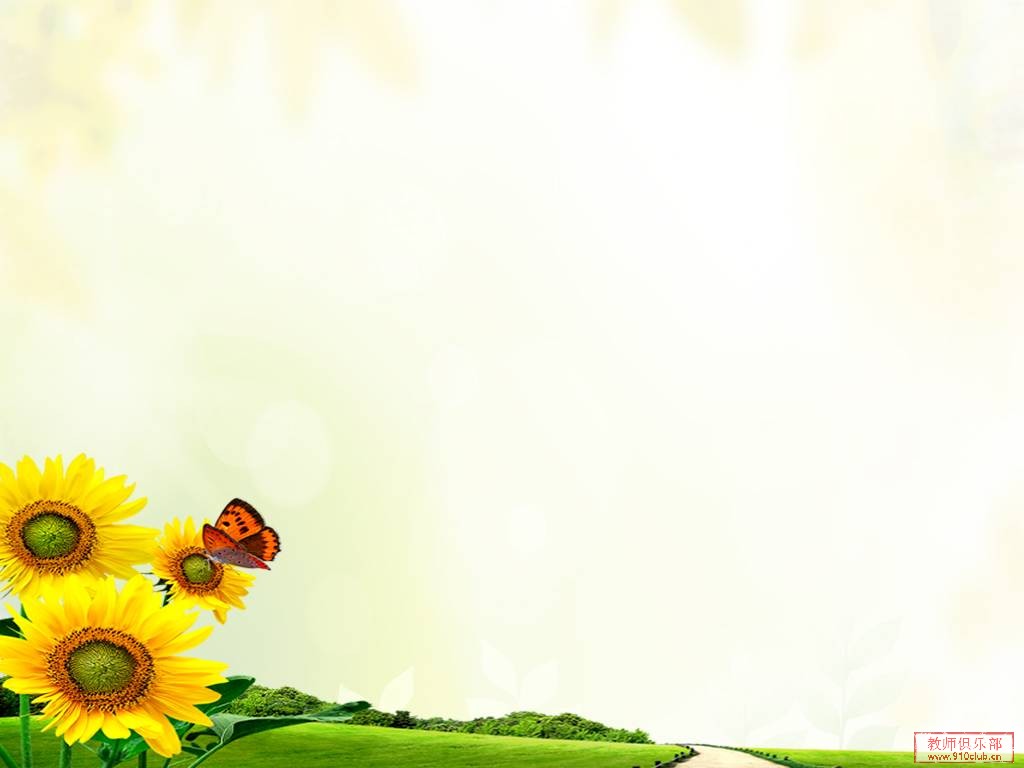 教學重點--寫作技巧
—童趣(擬人)
6詩中景物的描寫因動詞的運用而顯得活潑。請從詩中找證據。
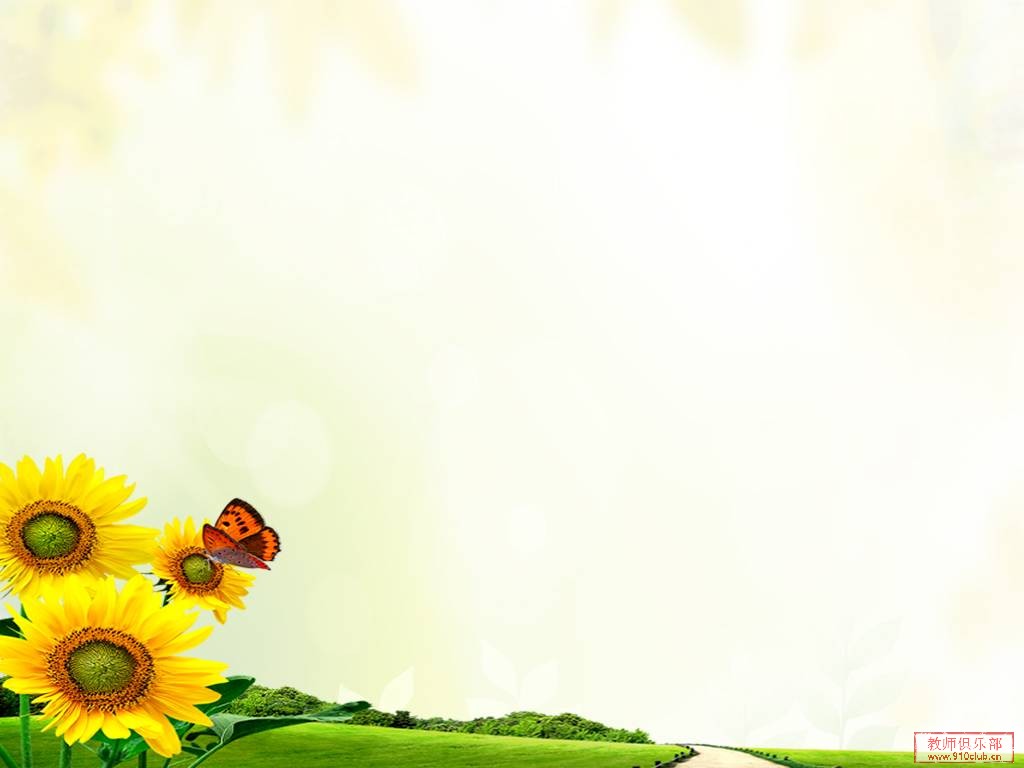 教學重點—寫作技巧
—靜謐與生機(映襯)
7前幾句寫「都睡了」，這幾句寫「還醒著」，作者為什麼這樣寫？會不會讓夜晚顯得很吵雜？
用作對照，以流水聲及南瓜生長、風吹來凸顯夏夜的寧靜。這些事物都不會有太大的聲響，但在夏夜的寧靜中，些微聲響與動靜，更容易被發現，也更顯現夏夜的靜謐，而不會顯得吵鬧。
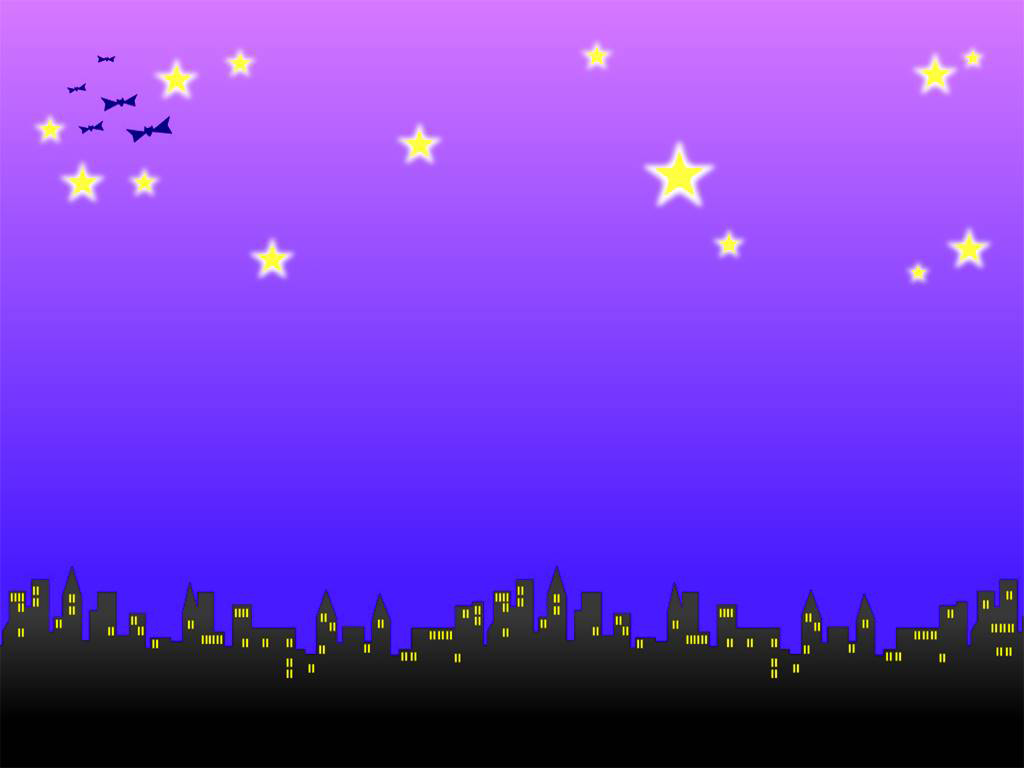 謝謝聆聽